High Value Hospitalization
2018  •  Presentation 4 of 6
Learning Objectives
Compare charges for inpatient and outpatient services
Appreciate how delayed diagnosis and diagnostic errors increase cost by extending hospitalizations and increasing morbidity/mortality
Recognize the out-of-pocket costs associated with different types of hospital discharge 
Optimize medication reconciliation as a key component of safe care transitions
Case: Initial Presentation
Mr. J is a 68-year-old man with history of controlled HTN, who presents to clinic today complaining of fever, right lower extremity pain and redness
T 38.5oC, BP 130/75, HR 100, RR 18, O2 sat 98% on RA
He appears comfortable at rest. Exam is notable for tender RLE with erythema, warmth and edema extending  from ankle to mid calf with no obvious portal of entry
Case: Admission Decision
Discuss in your groups whether you want to manage this patient as an outpatient or recommend admission to the hospital 
What lab results, exam findings, patient factors would influence your decision?
What system-level interventions could you consider to improve recognition and management of patients with cellulitis?
[Speaker Notes: Labs: leukocytosis with left shift, elevated creatinine, elevated CRP, low bicarb, elevated CPK 
Exam: malaise, fevers, chills, toxicity, lymphangitic spread (streaking), circumferential, pain out of proportion to exam]
Case: Quality Initiatives
Visual support tools1: recognition of condition, appropriate risk stratification
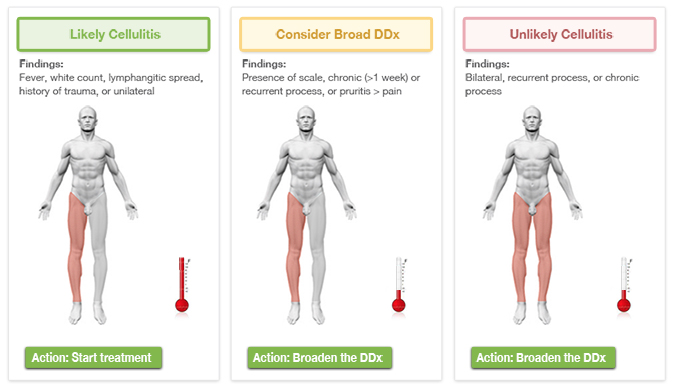 [Speaker Notes: Gogniat P, Papier A, Schneider S. Quality initiative focuses on cellulitis and the problem of diagnostic error. May 24, 2017. https://www.psqh.com/news/quality-initiative-focuses-on-cellulitis-and-the-problem-of-diagnostic-error/. Accessed 11/20/17.


https://www.psqh.com/news/quality-initiative-focuses-on-cellulitis-and-the-problem-of-diagnostic-error/]
Case: Quality Initiatives
a
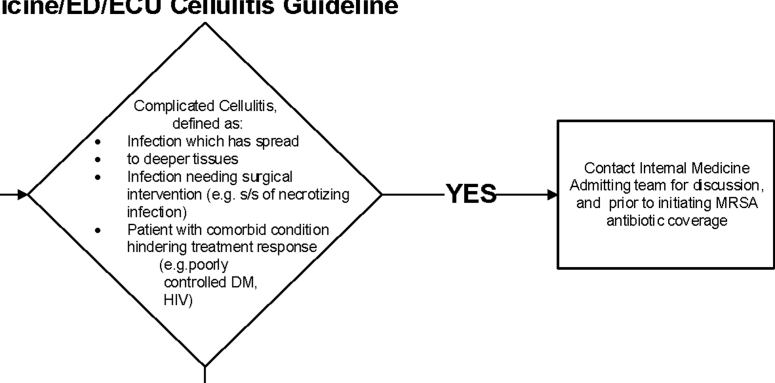 Clinical decision pathways imbedded into EHR2,3: appropriate risk stratification and management
[Speaker Notes: Yarbrough PM, Kukhareva PV, Spivak ES, Hopkins C, Kawamoto K, Evidence‐Based Care for Cellulitis. J. Hosp. Med 2015;12;780-786. doi:10.1002/jhm.2433

Burgess, M. J., Enzler, M. J., Kashiwagi, D. T., Selby, A. J., Sohail, M. R., Daniels, P. R., ... Baddour, L. D. (2016). Clinical study of an online tool for standardizing hospital care. Journal for Healthcare Quality, 38(6), 359-369.]
Case: Admission Decision
Discuss the relative cost implications, financial and nonfinancial, of each of the following care setting options:
Outpatient with close follow up 
ED  observation
ED  admission
Direct admission
What role, if any, does or should cost play in your decision process?
[Speaker Notes: Inpatient charges are usually much higher than outpatient charges for the same tests/procedures.
Consider decision support tools to assist in appropriate decisions regarding inpatient admission.
Use of the ER raises charges substantially.
If stable patients in the clinic require admission, consider direct admission when appropriate.]
Case: Charge Comparison
[Speaker Notes: Prices from Healthcare blue book (Pennsylvania)
Is there anything in this charge comparison that surprised you?]
Case: Continued
Mr. J was admitted for cellulitis and responded well to antibiotics
Two days after discharge, he returns complaining of RLE pain and swelling, denies fevers at home
T 36oC, BP 110/60, HR 105, RR 18, O2 sat 98% on RA
Exam notable for RLE edema to knee, moderate tenderness and erythema
Re-admitted for recurrent cellulitis
Case: Continued
One day later, Mr. J developed acute onset of dyspnea, pleuritic chest pain, and a new 2 liter oxygen requirement
CT PE protocol showed a new segmental PE, and LE doppler ultrasound confirmed acute clot in the RLE
He is started on treatment dose enoxaparin
Case: Diagnostic Error
Discuss the factors that led to delay in PE diagnosis in this case
Did any biases contribute to the missed diagnosis? 
Have you experienced an error in diagnosis that led to patient harm?
Why did this error occur?
[Speaker Notes: Use CDR handout]
Case: Diagnostic Error
10-20% of all errors4
More common, expensive and harmful5
[Speaker Notes: Cognitive errors account for 10-20% of all errors2 and are more common, more expensive and more harmful than any other category of error3
Extend hospitalizations, lead to readmissions, and create morbidity and mortality
Have very complex causes4
Result from faulty knowledge, biased thinking, and/or systems issues]
Case: Diagnostic Reasoning6
System 1
Recognized
Calibration
Practice
Patient Presentation
Diagnosis
System 2
Unrecognized
[Speaker Notes: System 1 gives us speed, and is almost always accurate. However, can be prone to bias. 
System 2 allows us to carefully weigh evidence and think logically, however would slow us down way too much. 
Both systems need to be functioning to practice medicine. 
The calibration or toggling between the systems is the most important component. 
Normally, if system 1 is wrong (perhaps a bias is influencing your diagnostic decision), if a component of the patient presentation isn't fitting well, System 2 will toggle on and take over. 
If you are tired, pressed for time, hungry, stressed, system 2 cannot perform this regulatory function and error will ensue.]
Case: Cognitive Biases7
Anchoring: Fixated on a single feature of a case

Confirmation Bias: failing to seek disconfirming evidence against initial impression
Disregard/fail to notice patient is afebrile, WBC normalized

Availability Bias: diagnoses that come to mind faster assumed more likely
[Speaker Notes: It’s not important to be able to memorize these terms but it is important to understand and guard against these common cognitive biases in practice.]
Case: Cognitive Error Strategies7
Develop insight/awareness of thinking process, diagnostic errors and biases, probability
Metacognition 
Cognitive forcing strategies (diagnostic timeout, through EHR)
Decrease reliance on memory, make tasks easier, alleviate time pressure 
Simulation (improve pattern recognition)
Accountability, feedback
Case: Continued
Blood cultures from the first day of his initial hospitalization come back positive for methicillin-resistant Staphylococcus aureus
Multiple blood cultures from the current admission were negative
TTE shows no evidence of endocarditis
A PICC line is placed for a 6 week course of IV vancomycin
On hospital day 6 he is improved and is deemed ready for discharge
He lives with his husband and elderly mother-in-law in a third-floor walk up apartment
Case: Discharge Options
Discuss discharge options for this patient 
Does the patient meet criteria for each level of care? Can he access the services he needs?
Rank the options from least expensive to most expensive (out-of-pocket for the patient)
Case: Medication Reconciliation
At discharge, the healthcare provider used the electronic medical record to carry forward all of Mr. J’s hospital medications to the discharge medication list
What are potential sources of error, harm, or waste that may ensue? 
Discuss a personal experience where you saw a patient affected by an inadequate medication reconciliation
Case: Medication Reconciliation
You are tapped to head a new initiative to reduce errors on discharge medication lists for your unit 

Discuss potential interventions or strategies you might implement
[Speaker Notes: Here are some in the event they do not come up with any:
Compare admission regimen to discharge regimen
Have a rationale for every medication change and a reason for every medication you are prescribing
Discontinue any medications that are no longer indicated
Indicate the remaining duration of any short term medications
Prescribe generic medications whenever possible
Try to prescribe medications on the patient’s insurance formulary
Double check the patient’s medication allergies
Make sure medications are dose adjusted renal or hepatic function
Communicate the new list to the patient, family and the clinician who will be following up the patient]
Case: Medication Reconciliation8
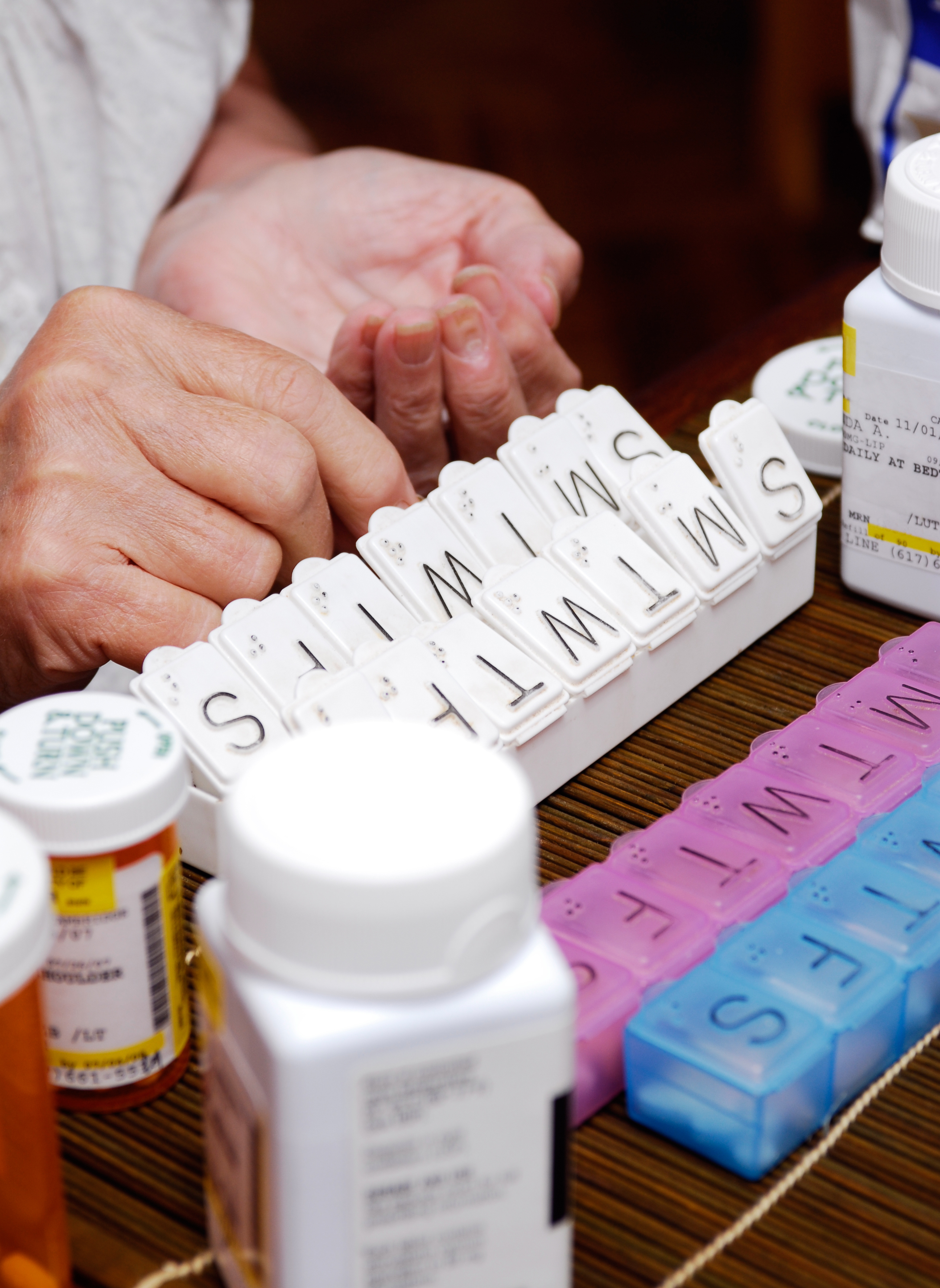 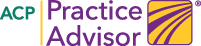 Collaborative Medication Management Module 
Assessment of your own system’s current state
Educational content on creating collaborative environment
Evidence-based strategies to promote collaborative medication management
Guide to patient, physician, system barriers
Case study for practice
[Speaker Notes: American College of Physicians, Practice Advisor 2.0. Improving Clinical Care: Collaborative Medication Management Module. Updated 7/18/2017. Available at: http://www.practiceadvisor.org/Modules/improving-clinical-care/collaborative-medication-management. Accessed 12/20/17]
Summary
Inpatient charges are usually > outpatient charges; use the inpatient setting only when necessary
Delays in diagnosis and diagnostic errors add hospital days, lead to readmissions, and ↑ morbidity and mortality
Different discharge scenarios have very different out-of-pocket costs for individual patients; consider these as you plan for safe discharge
Thorough medication reconciliation should be performed at every outpatient visit and prior to every hospital discharge
References
Gogniat P, Papier A, Schneider S. Quality initiative focuses on cellulitis and the problem of diagnostic error. May 24, 2017. https://www.psqh.com/news/quality-initiative-focuses-on-cellulitis-and-the-problem-of-diagnostic-error Accessed 11/20/17
Yarbrough PM, Kukhareva PV, Spivak ES, Hopkins C, Kawamoto K, Evidence‐Based Care for Cellulitis. J. 
Hosp. Med 2015;12;780-786. doi:10.1002/jhm.2433
Burgess, M. J., Enzler, M. J., Kashiwagi, D. T., Selby, A. J., Sohail, M. R., Daniels, P. R., ... Baddour, L. D. (2016). Clinical study of an online tool for standardizing hospital care. Journal for Healthcare Quality, 38(6), 359-369. 
Graber ML, Wachter RM, Cassel CK. Bringing diagnosis into the quality and safety equations. JAMA. 2012 Sep 26;308(12):1211-2. [PMID: 23011708]
Saber Tehrani AS, Lee H, Mathews SC, et al. 25-Year summary of US malpractice claims for diagnostic errors 1986-2010: an analysis from the National Practitioner Data Bank. BMJ Qual Saf. 2013 Aug;22(8):672-80.[PMID: 236 10443]
Croskerry P. A Universal Model of Diagnostic Reasoning. Academic Medicine. 2009;84(8):1022
Croskerry P. The importance of cognitive errors in diagnosis and strategies to minimize them. Academic Medicine. 2003;78:775-780
American College of Physicians, Practice Advisor 2.0. Improving Clinical Care: Collaborative Medication Management Module. Updated 7/18/2011. Available at: http://www.practiceadvisor.org/Modules/improving-clinical-care/collaborative-medication-management  Accessed 12/20/17